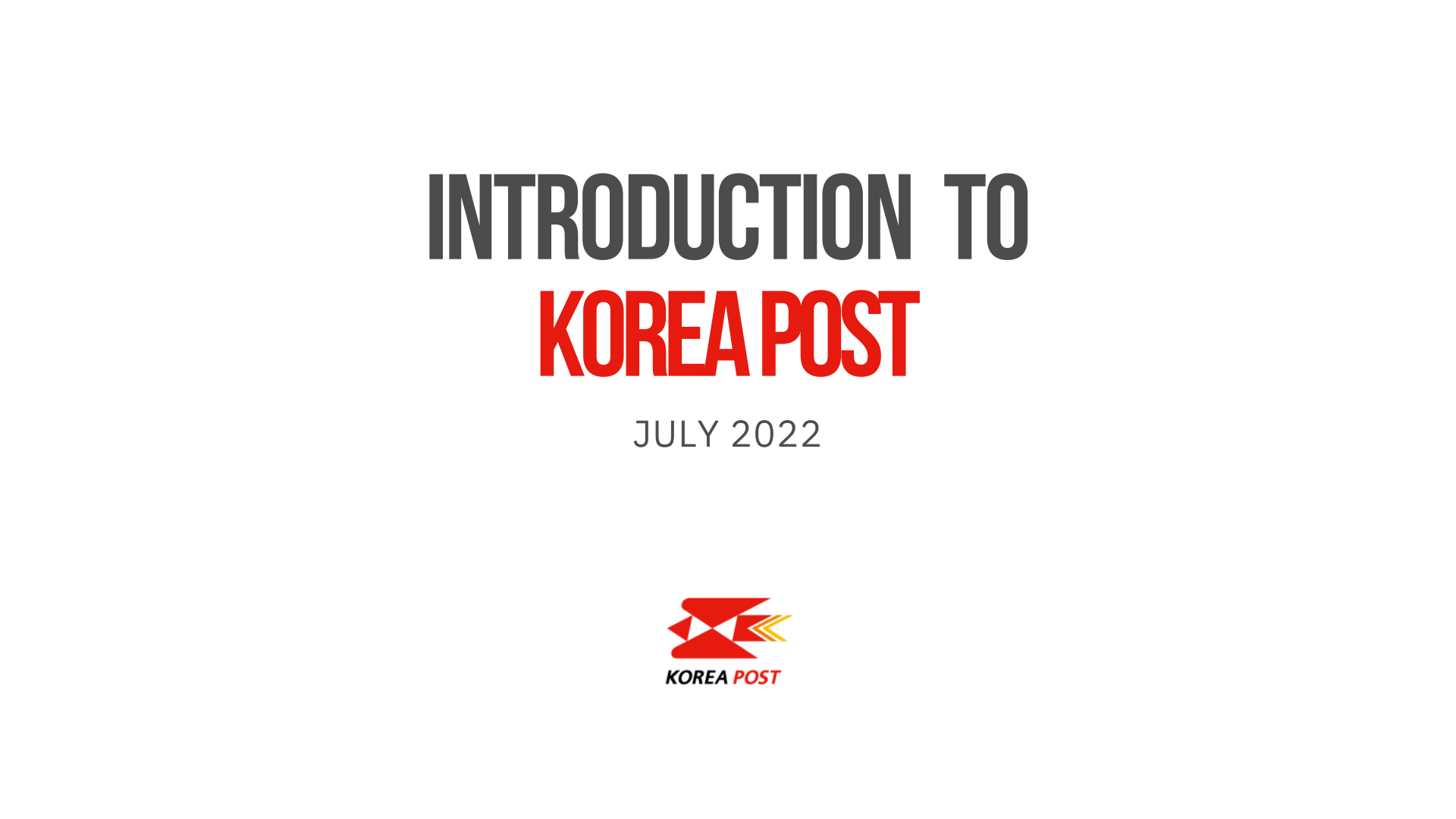 July 2025
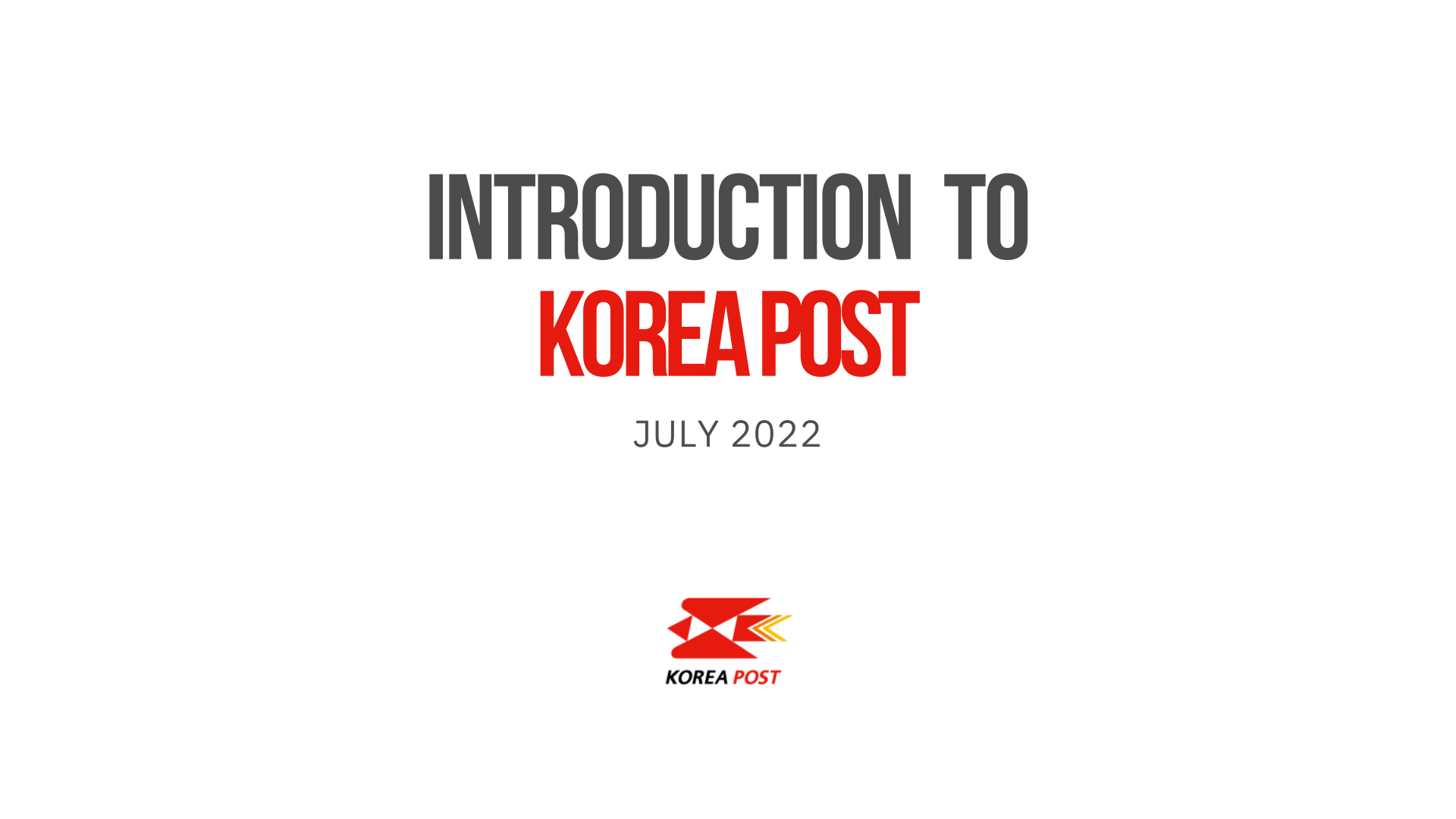 Korea Post
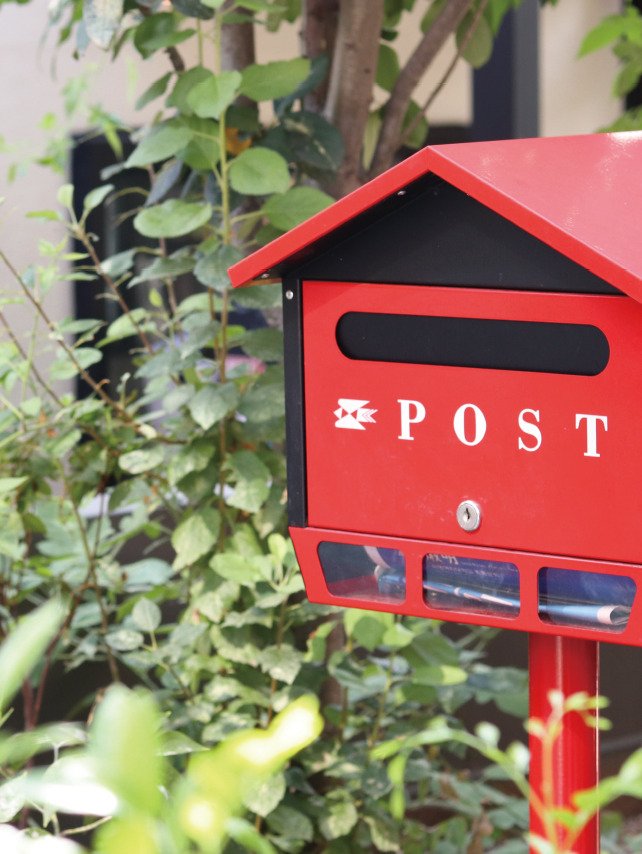 Korea Post, as a government organization, 
affiliate of the Ministry of Science and ICT,
provides Postal, Savings, and Insurance services 
to the public via nationwide network
Insurance
Postal
Savings
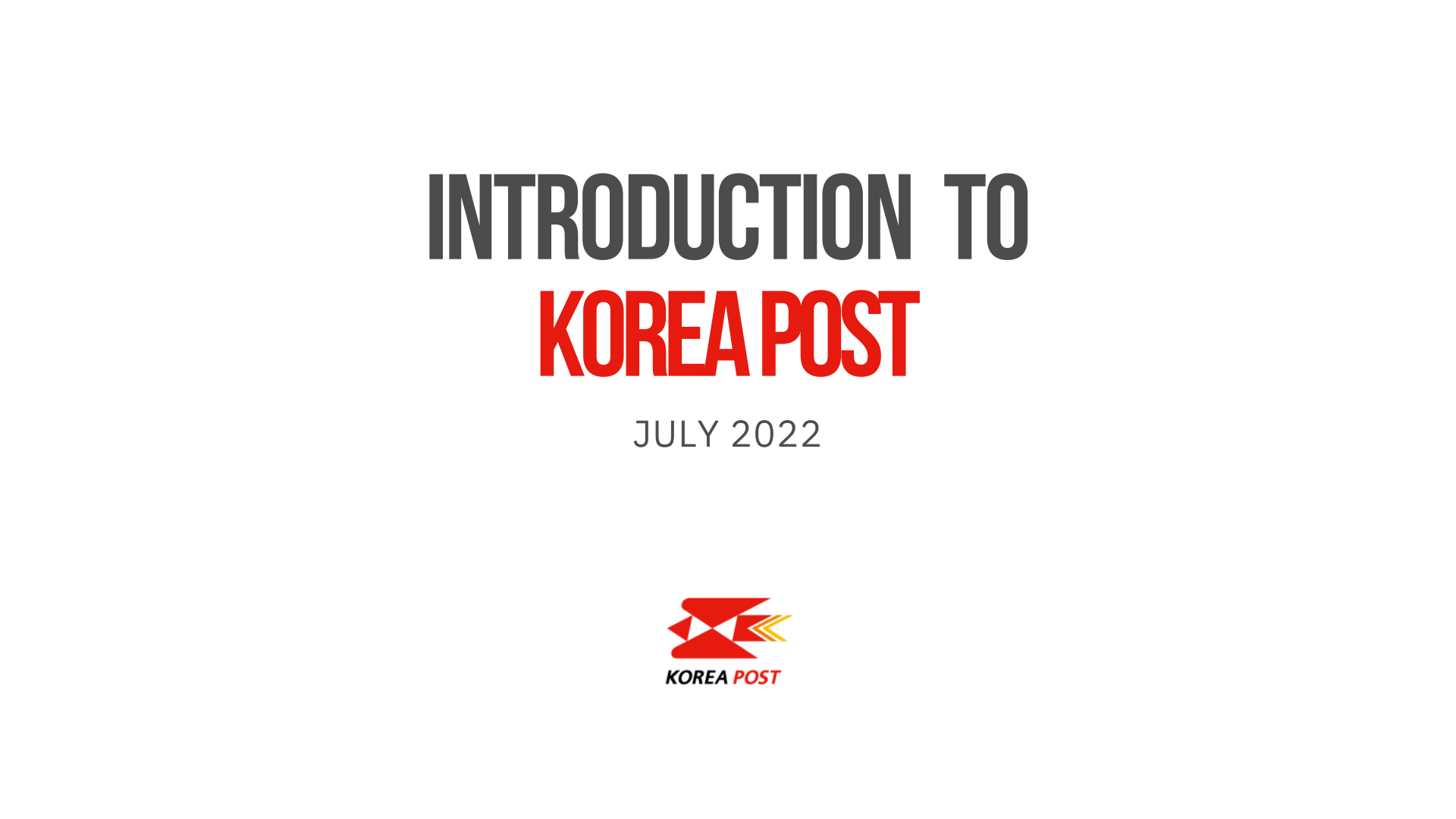 Korea Post
Achieved continuous growth for the last 140 years 
   since its foundation in 1884 as a modernized government institution

Annual Budget KRW 12 trillion / 8.9B$ (’25)

Nationwide network

  - Headquarters, 9 Regional Offices, 
    3,300 Post Offices, 
    43,000 employees

  - The sole central government agency 
    with direct contact with the public
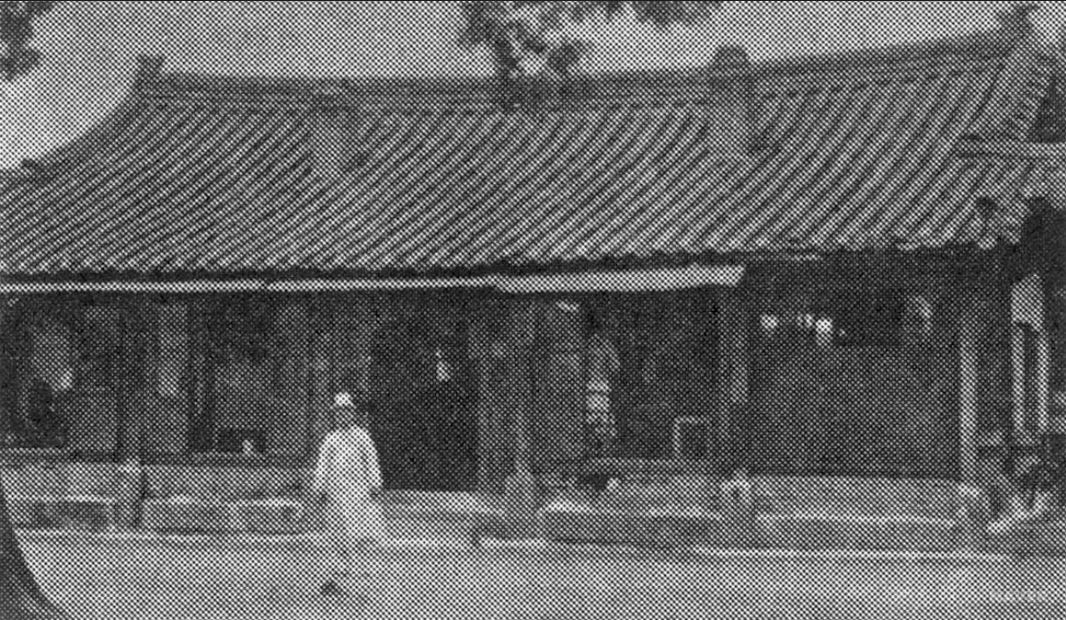 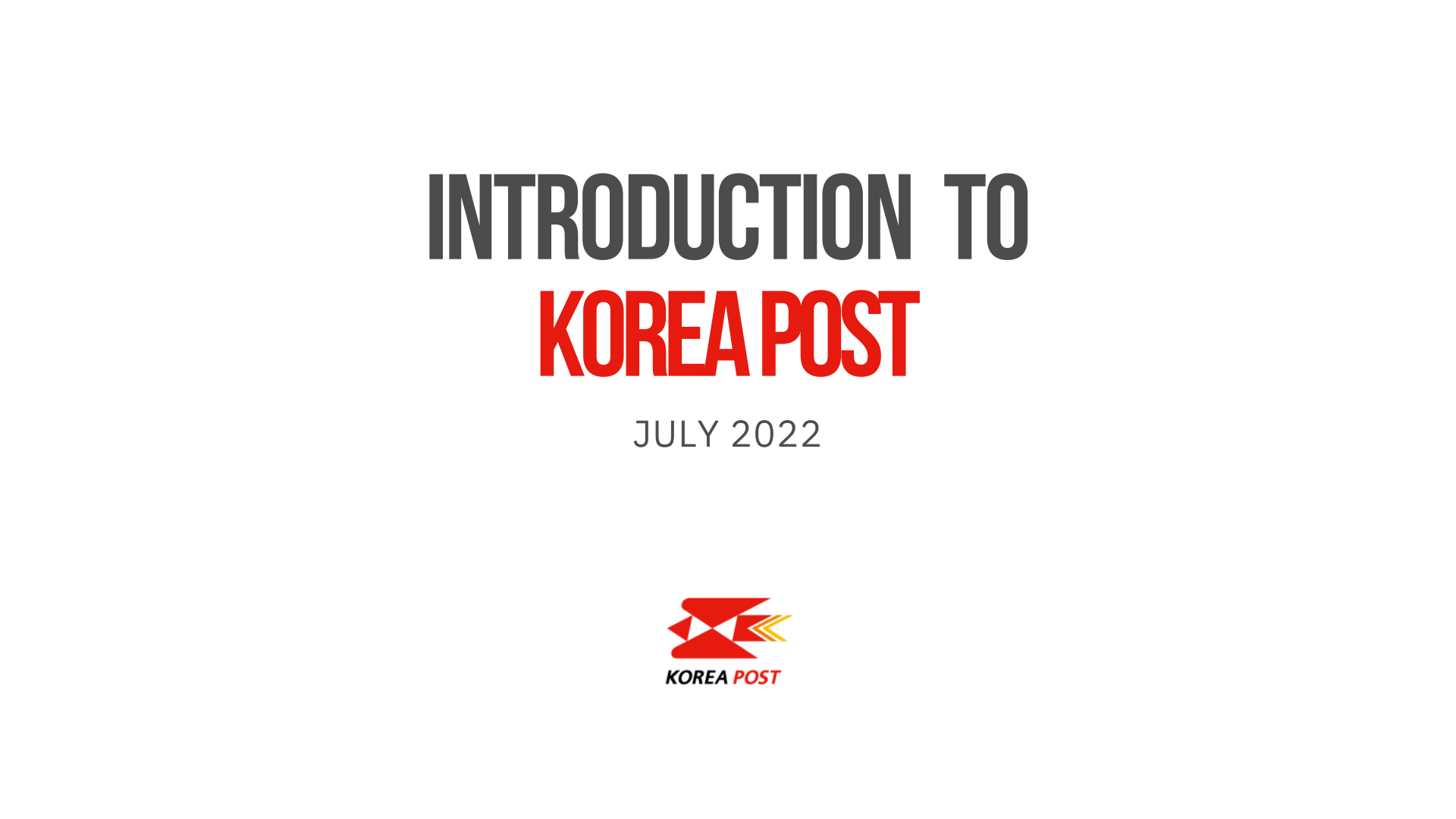 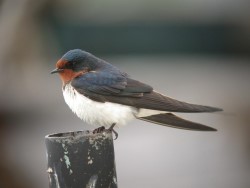 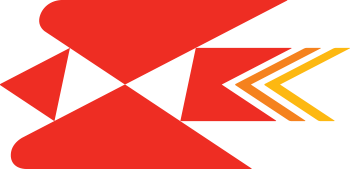 Korea Post’s Corporate Identity (CI) features a swallow, 
a bird long regarded by the Korean people 
as a symbol of good fortune and familiarity in everyday life
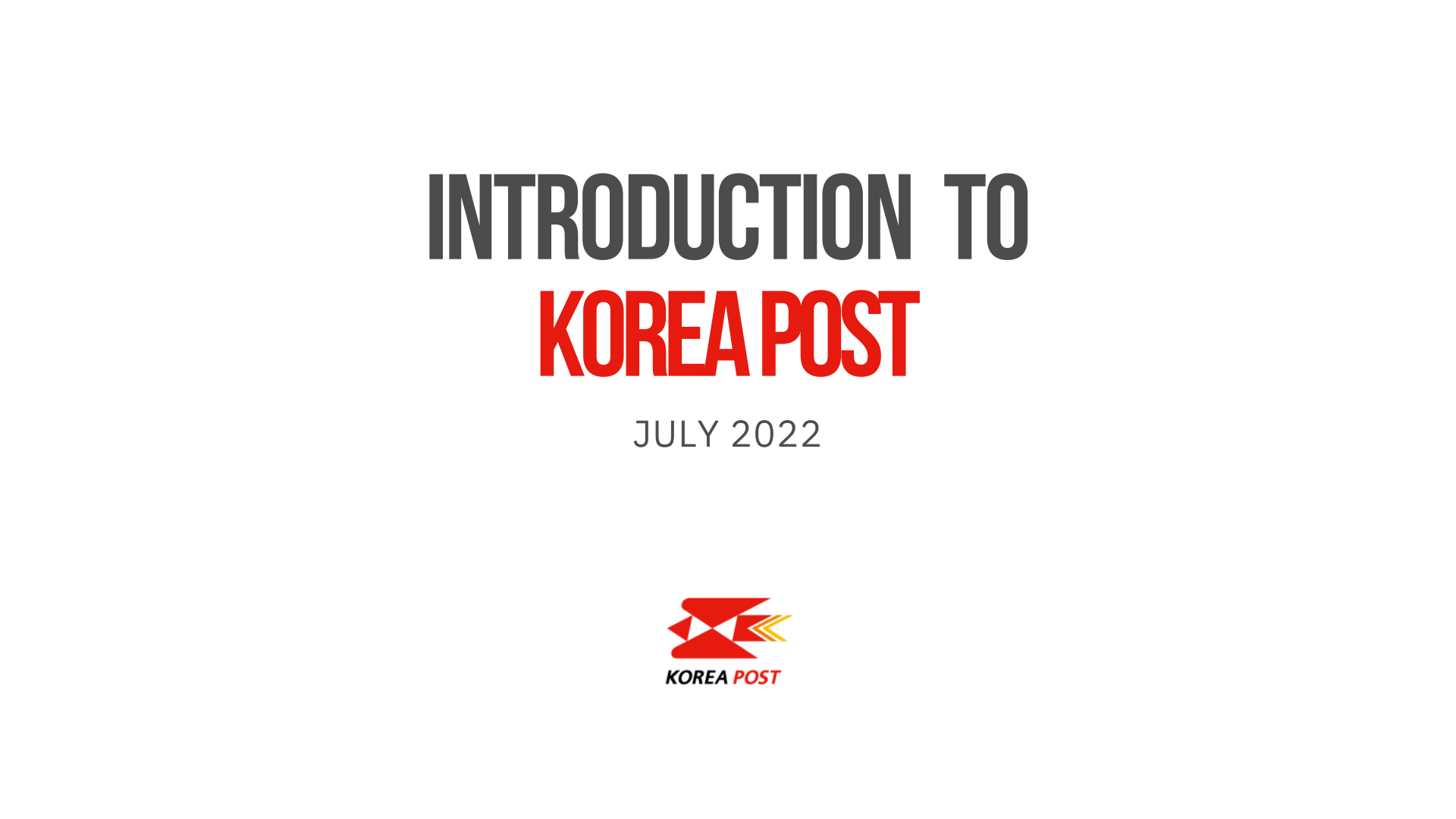 Korea Post Postal Service
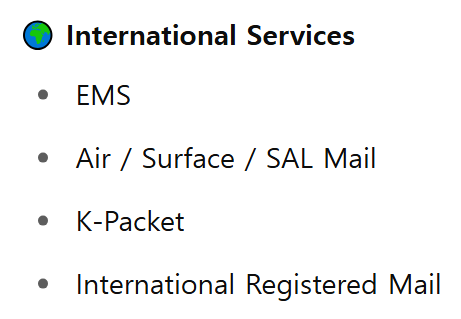 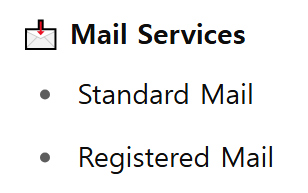 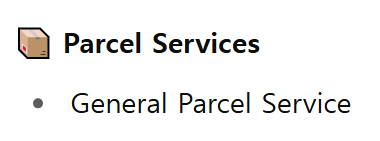 ePacket
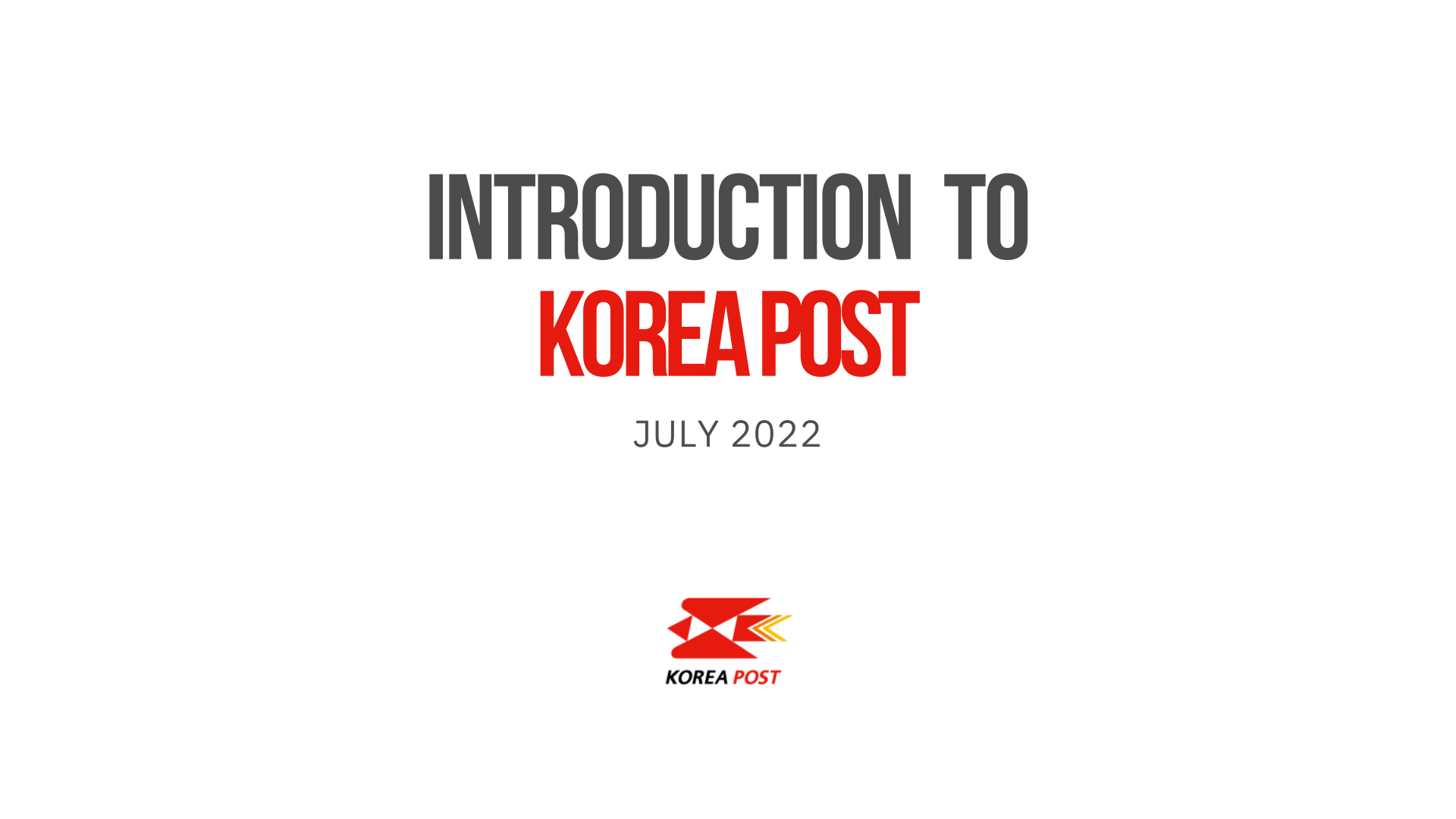 Korea Post Postal Service
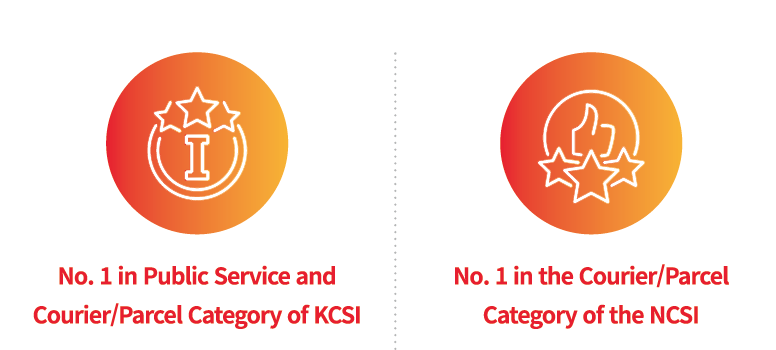 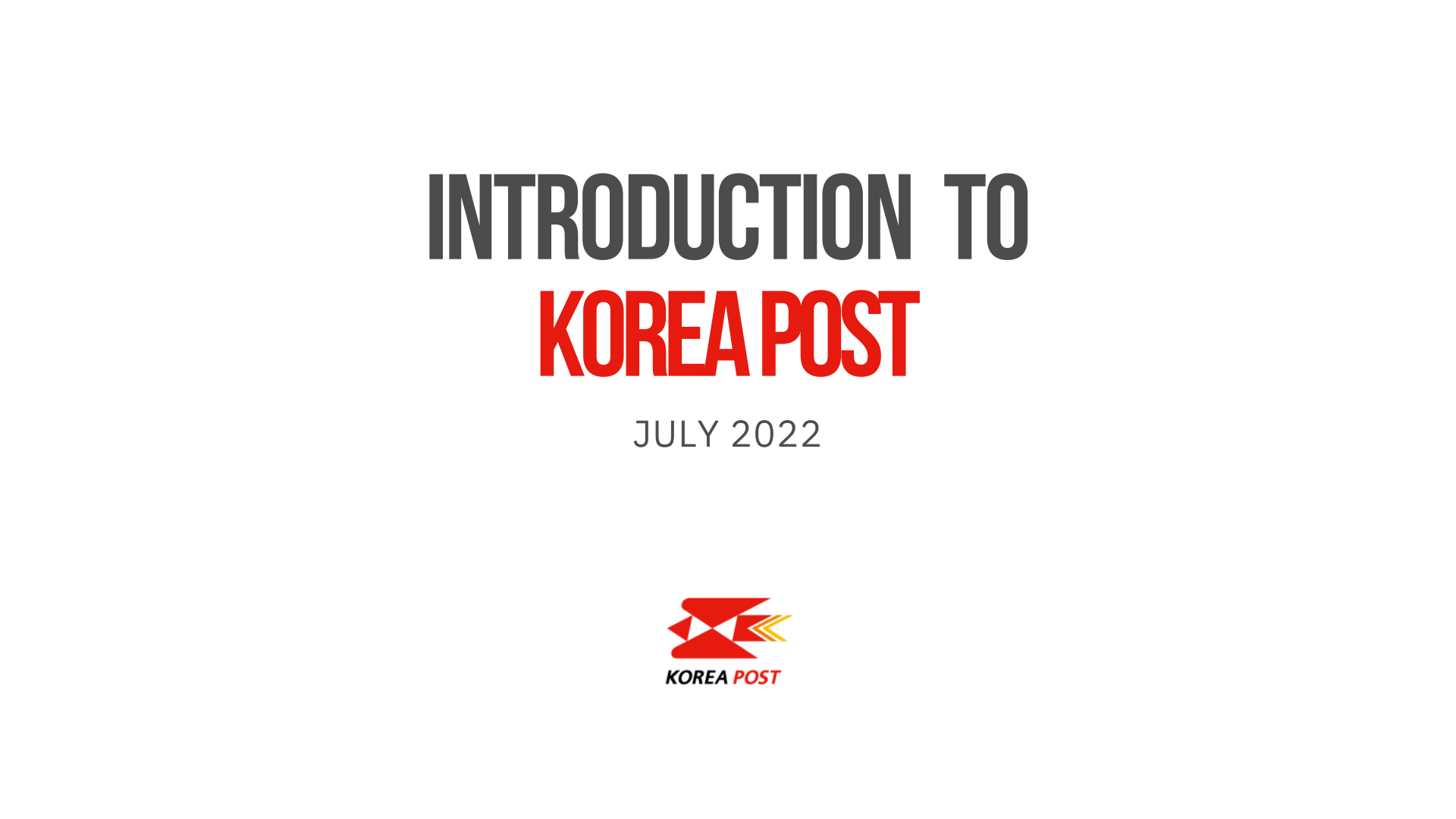 Recent Participating in Meeting
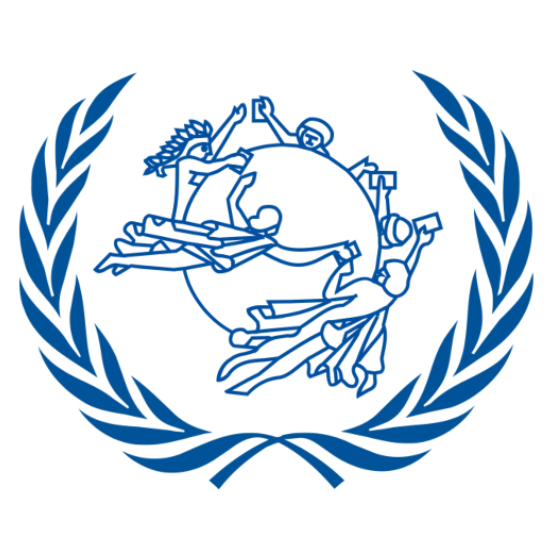 13th APPU Congress
2024 APPU Postal Business Forum
EMS Symposium
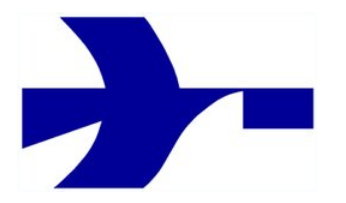 Meeting with EMS Coop Head in Korea
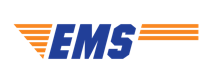 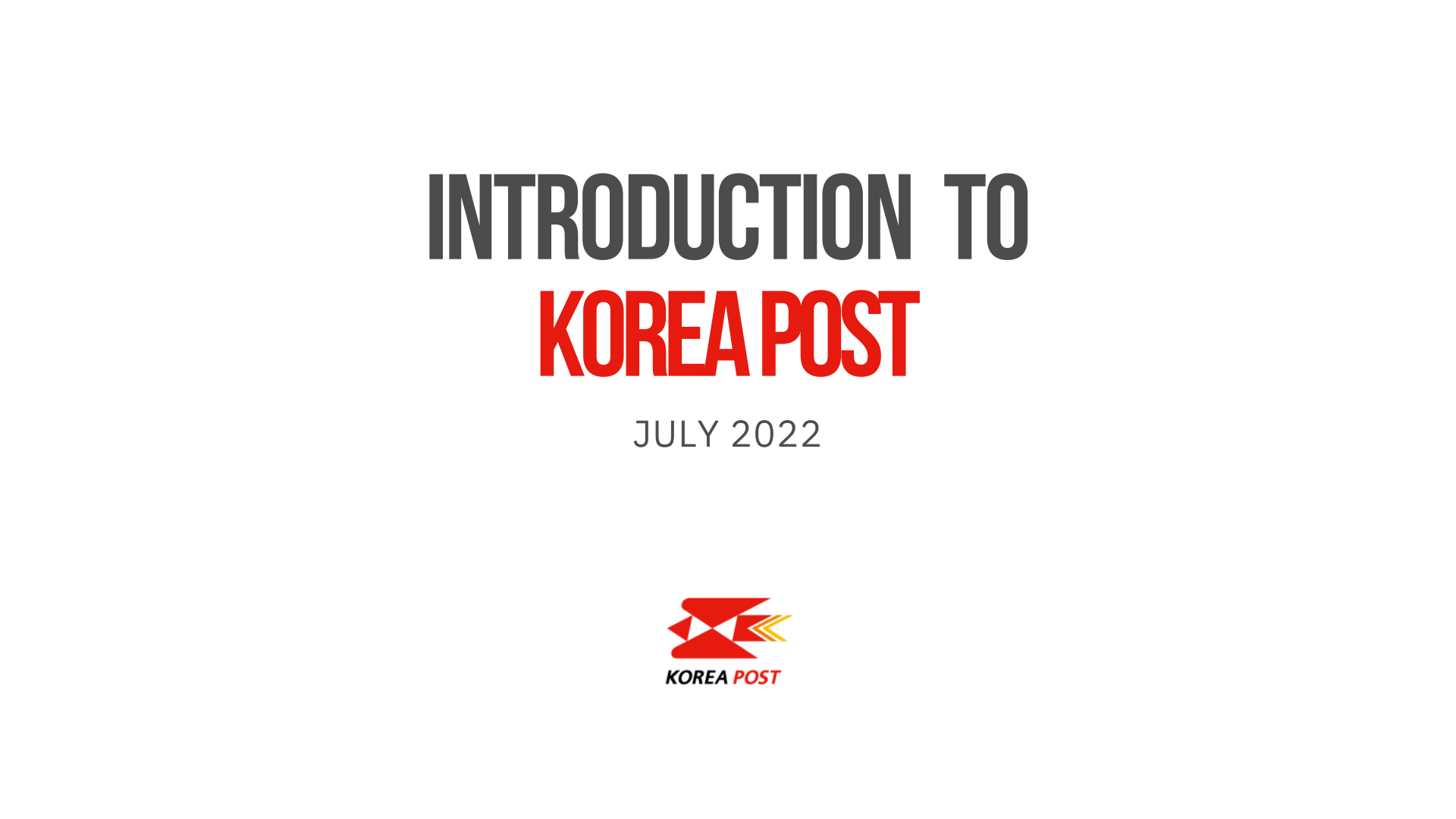 Recent Achievement on Mail(EMS)
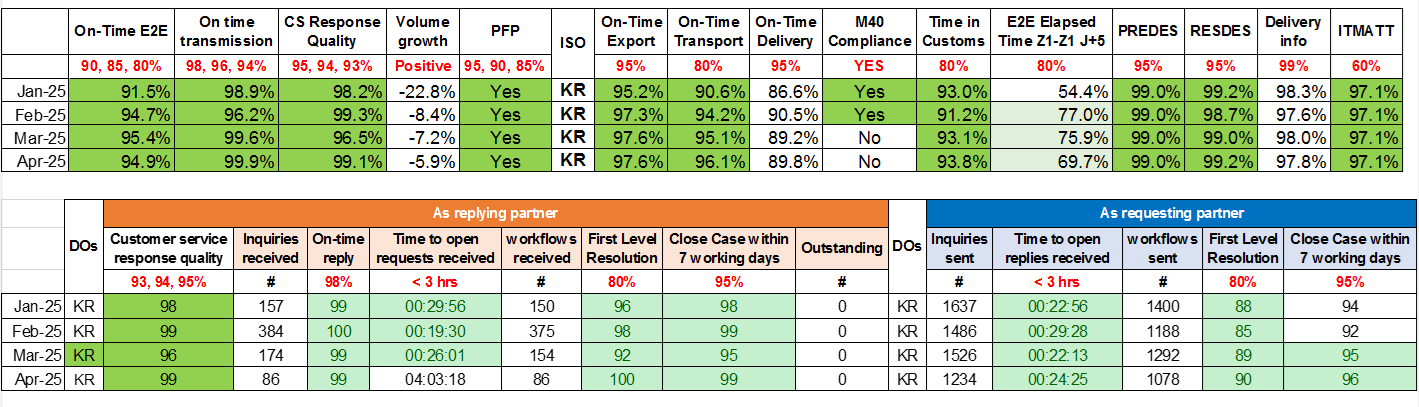 Korea Post is working to improve the mail performance
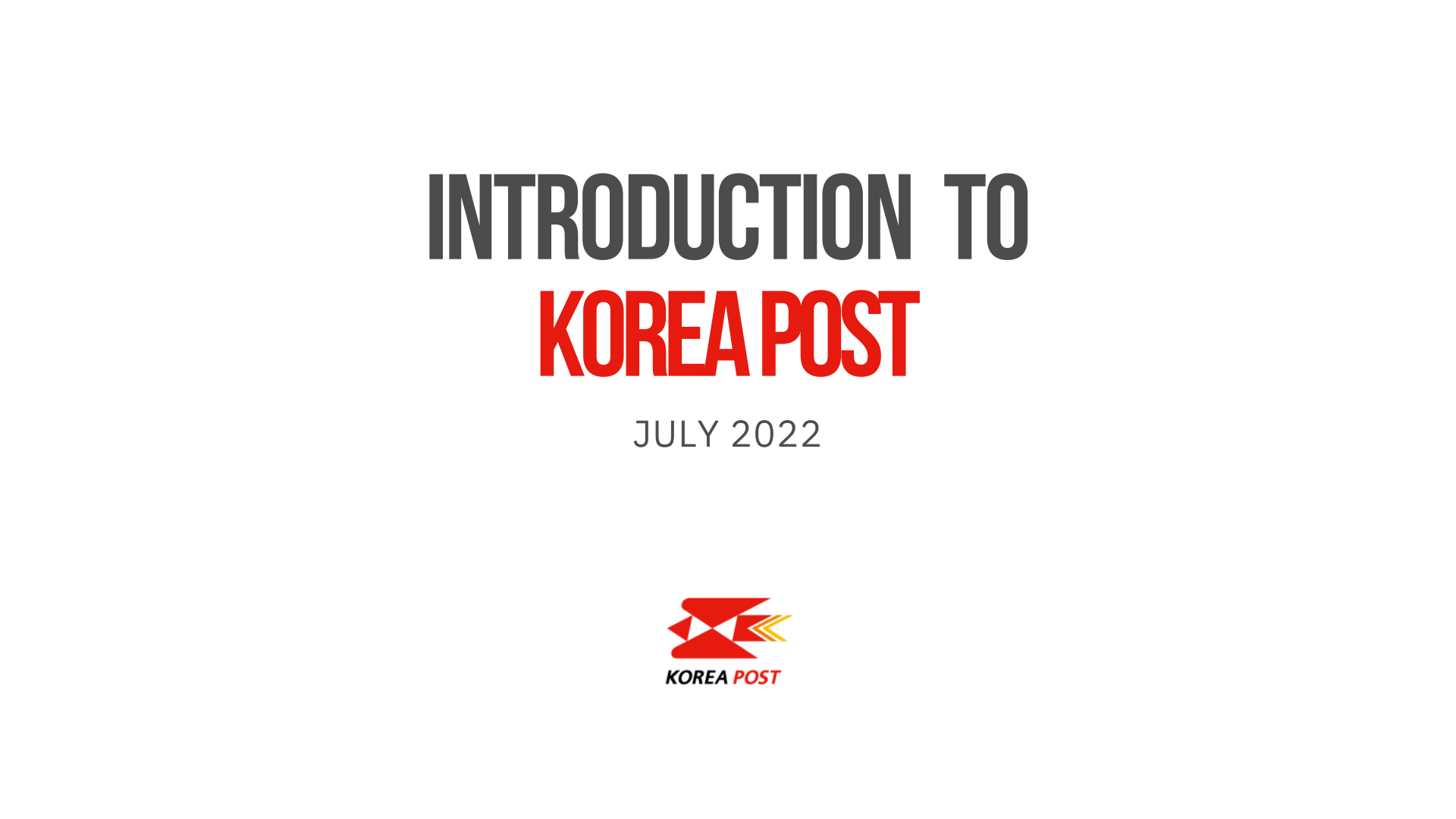 Recent Achievement on Mail(EMS)
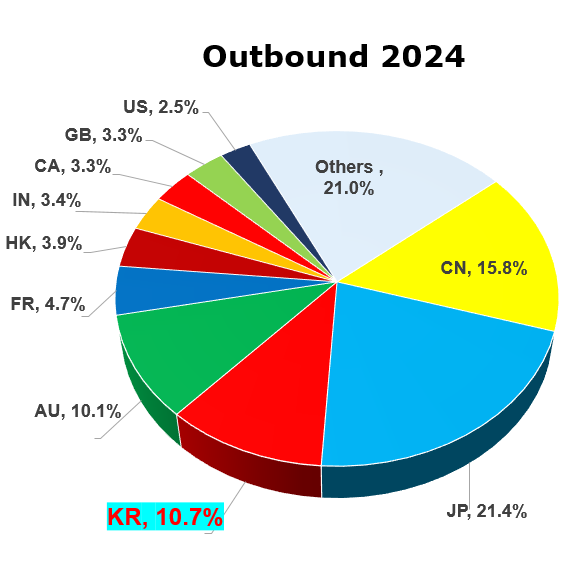 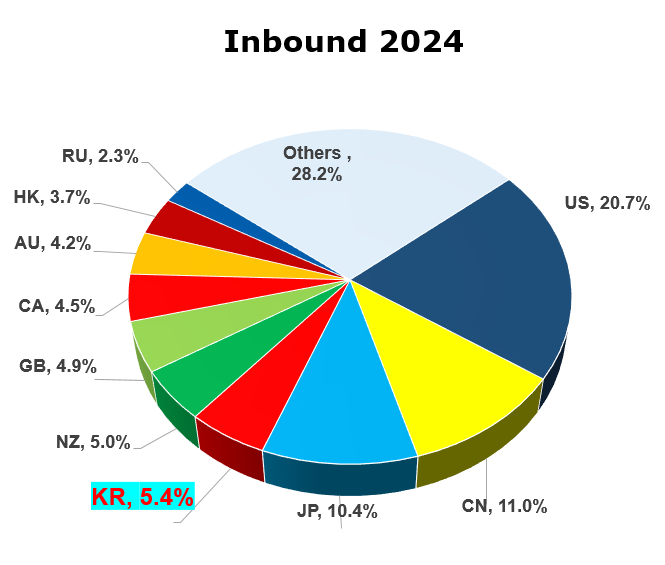 Korea Post also sends and receives large quantities of mail
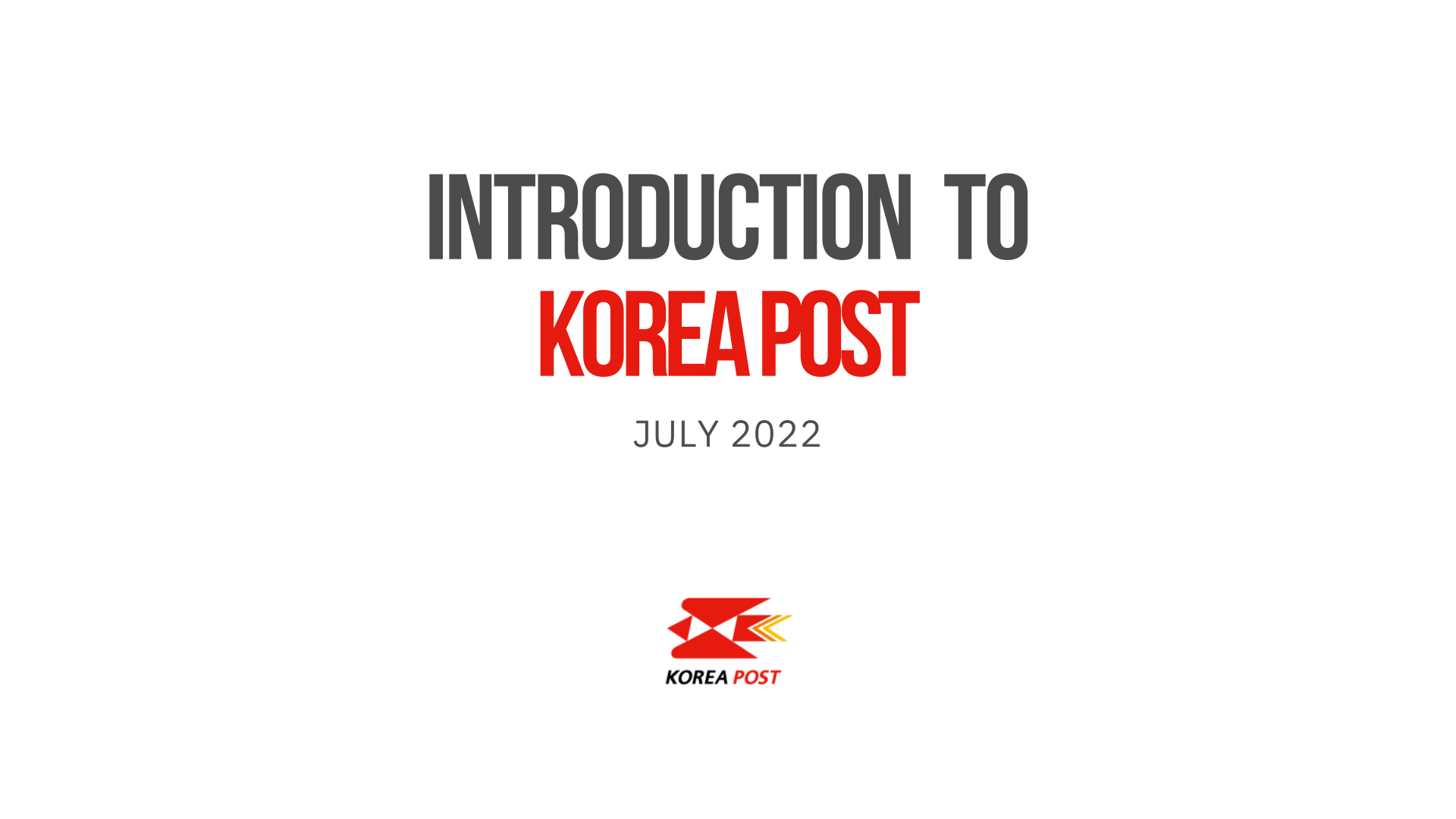 Developments for Future: 
Expansion Facilities
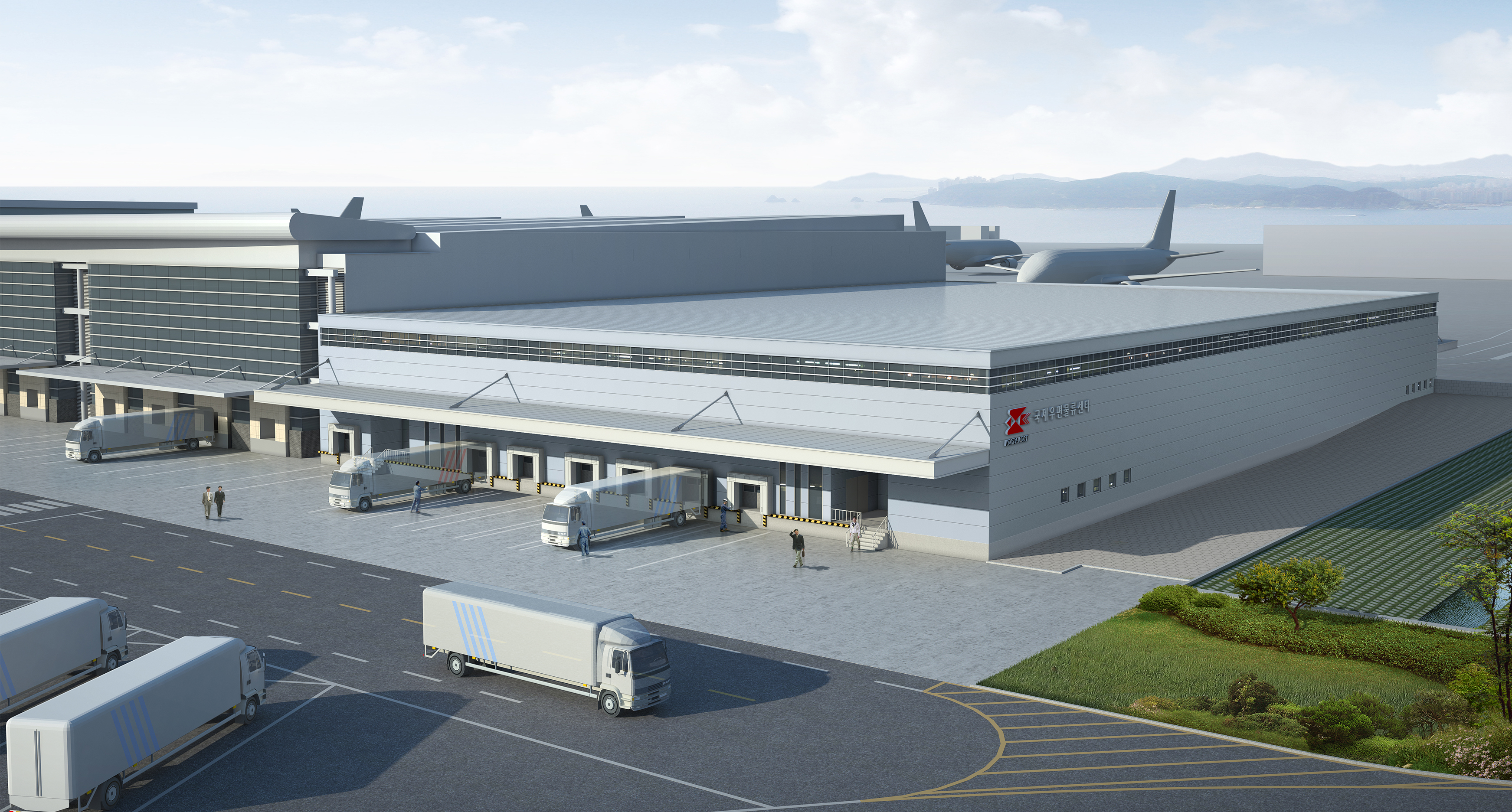 Origin Zone
Expansion Zone
Korea Post is working to increase processing volume and improve performance

by expanding OE
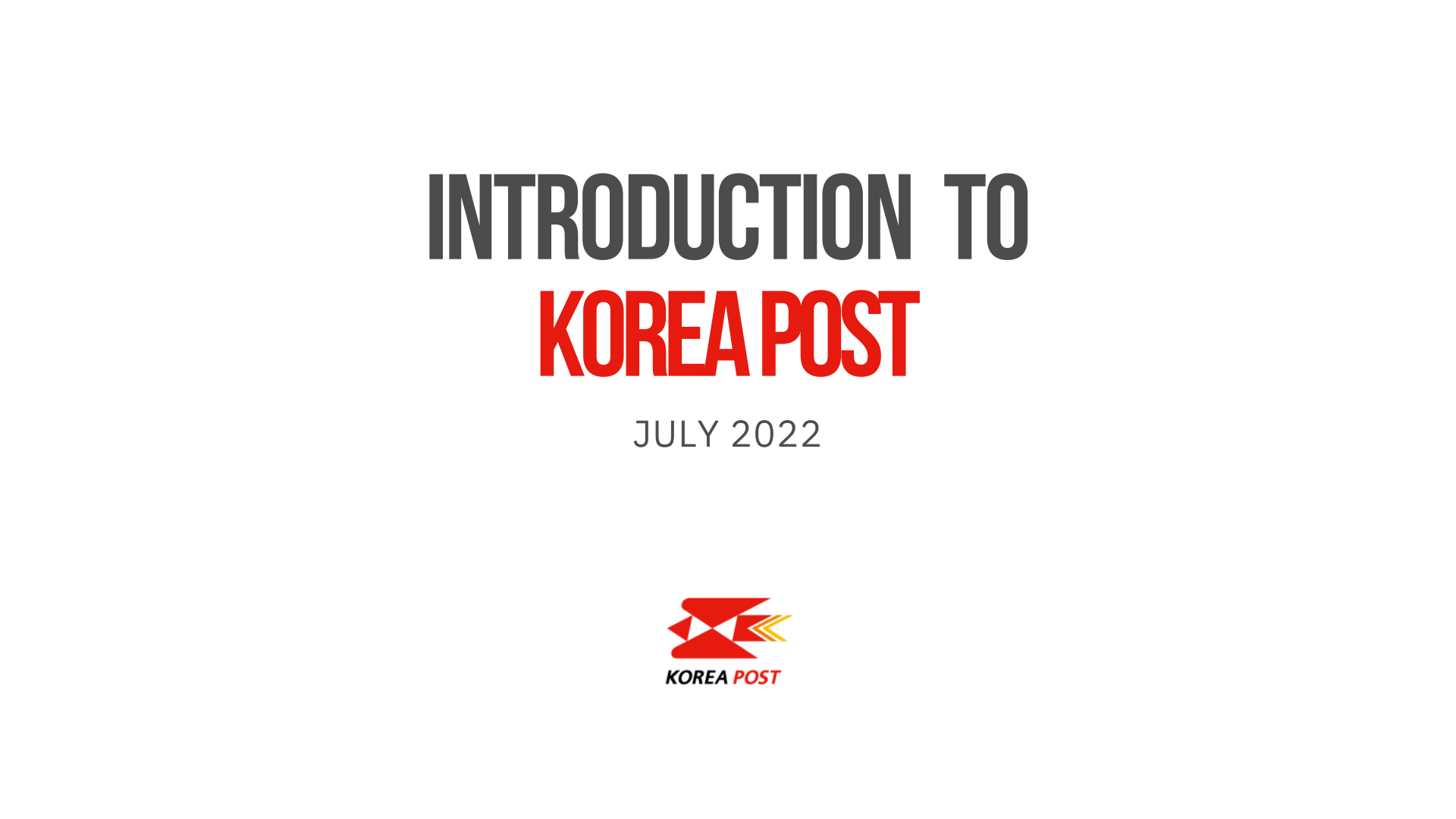 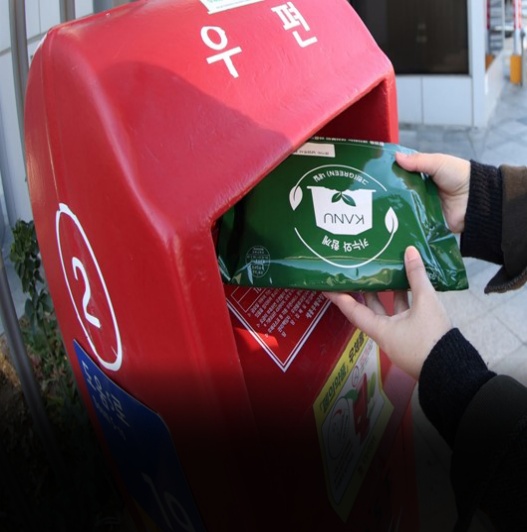 Developments for Future: 
Sustainable Business
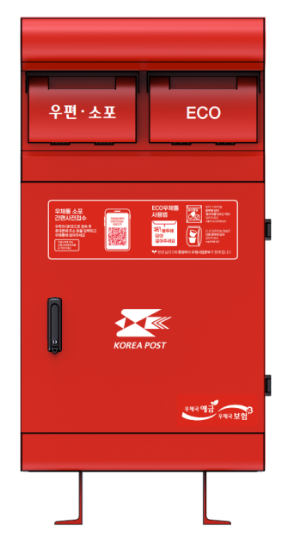 Korea Post is implementing the collection service for coffee capsules 
and waste medicines

to support sustainable environment
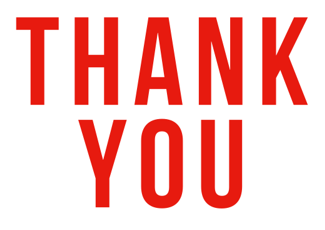 Korea for POC & CA 2026-2029
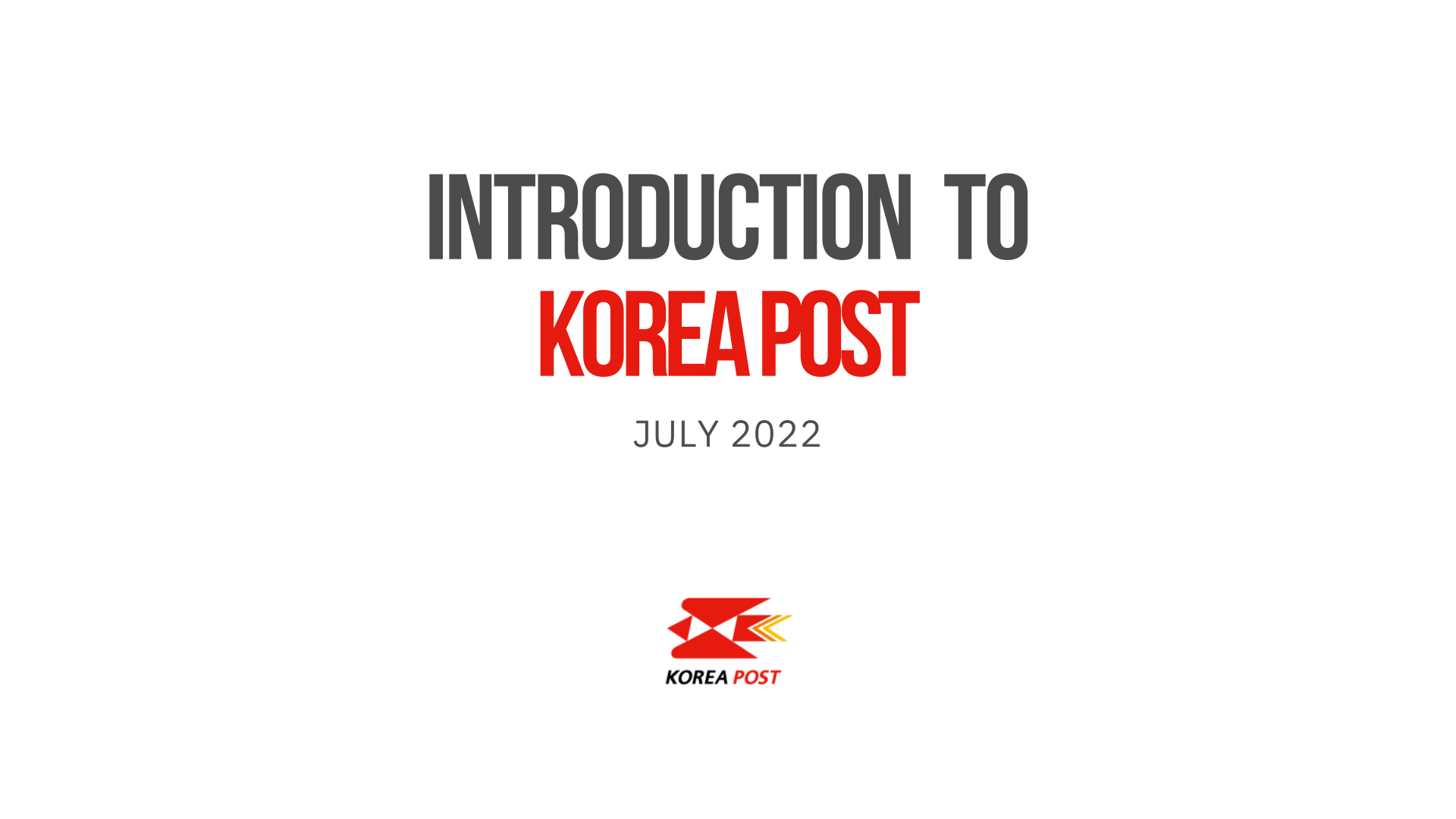